Группа 2/1 , «Радуга»3- 4 годаМДОУ «Детский сад № 8»Составила Тарасова Юлия Леонидовна2019-2020 учебный год
Группа 2/1 работает по программе «Развитие»
Программа «Развитие» создана  коллективом авторов УЦ им. ЛА Венгера  и адаптирована для образовательных учреждений в соответствии с ФГОС и обеспечивает развитие личности дошкольников в различных видах общения и деятельности  с учетом их возрастных, индивидуальных и психологических особенностей
Списочный состав группы
На начало года  в группе  было 28 детей :
Девочек – 10 человек
Мальчиков – 18 человек


На конец года в группе  26 детей:
Девочек – 8 человек
Мальчиков – 18  человек
Группа « РадУга»
Р – Радостные
А – Активные
Д – Дружные
У – Умные 
Г – Гармоничные
А - Артистичные
Наш девиз
Многоцветие детишек
В группе «Радуга» большой
Рой  девченок и мальчишек
А девиз у нас такой :
«Мы , как радуги цвета,
Неразлучны никогда!!!»
Результаты мониторинга
График мониторинга детей группы 2/ 1 на начало годаРяд 1 – низкий уровеньРяд 3 –  высокийРяд 2- средний
График мониторинга группы 2/1 на конец годаРяд 1 – низкий уровеньРяд 3 - высокийРяд 2 - средний
Анализ посещаемости и заболеваемости
Пропущено 1 ребенком в период с августа 2019 по апрель 2020 года
Посещаемость в % в период с августа 2019 по апрель 2020 года
Совершенствование и пополнение РППС
В сентябре 2019 г были выделены игры, пособия и игрушки для пополнения РППС.
Со стороны родителей в качестве добровольных пожертвований были  приобретены  пособия, игрушки, игры  для группы и прогулок.
Выделены и установлены стенды и банеры для наглядной информации в раздевалке, ящики-кровати , шкафы .
Создан «уголок психологической разгрузки» детей с соответствующим оборудованием и пособиями.
Создан уголок «патриотического воспитания»
Обновлены и пополнены картотеки сюжетно-ролевых игр, игр по сенсорному воспитанию детей и игр  по  развитие речи
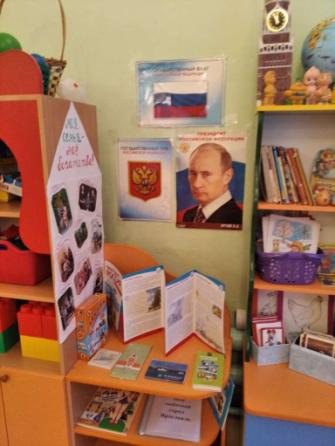 Уголок патриотического воспитания
Уголок психологической разгрузки
Взаимодействия с социальными партнерами
Конкурсы художественно-прикладного творчества :
«Осенняя фантазия »
«Новогодний сувенир»
Конкурс кормушек «Птичку жалко»
Конкурс  рисунков «Огонь – друг и враг»
Конкурс поделок по противопожарной безопасности
Акция «ЯрЭкомобиль» – сбор макулатуры , пластиковых крышечек
Осенняя фантазия
Развлечения
В этом учебном году я  участвовала  в организации и проведении театрализованной деятельности – музыкальный кукольный спектакль по сказке «Пых»
Проводила с детьми своей группы физкультурное мероприятие  «Путешествие на лесную полянку»
Подготовила и проводила «Осенний праздник», «Новогодний утренник». «Праздник наших мам»
Физкультурное развлекательное мероприятие с детьми
Совместно с музыкальным руководителем проведен «Осенний праздник»
«Новогодний  утренник»
В течение года своевременно обновлялась наглядная информация для родителей.
Проведены родительские собрания :       «Мы в младшей группе» в сентябре и «Знакомство с промежуточными результатами воспитательно-образовательной работы. Детский травматизм» в январе
На сайт детского сада выставлена  информация по дистанционному освоению детьми ООП, согласно текущего расписания
Тема по самообразованию : «Сенсорное развитие детей»
Проект «Сенсорное развитие детей 3-4 лет»
Публикация  методической разработки  «Путешествие к геометрическим фигурам» на  всероссийском «Портале образования», сентябрь 2019
Публикация методической разработки «В гости к мышатам» на всероссийском интернет-издании  «Педразвитие», октябрь 2019
Презентация «Сенсорное развитие детей» по программе «Развитие» , декабрь 2019
Консультация для родителей «Сенсорное развитие детей 3-4 лет», публикация на сайте ДОУ, апрель 2020
Картотека дидактических игр по сенсорному воспитанию детей 2 младшей группы
Дипломы
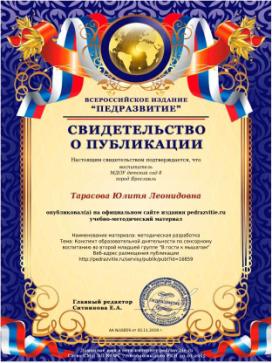